CA ĐOÀN THÁNH GIOAN CHÚA NHẬT THỨ IIMÙA VỌNG
Thánh Lễ 
Chúa Nhật II
Mùa Vọng
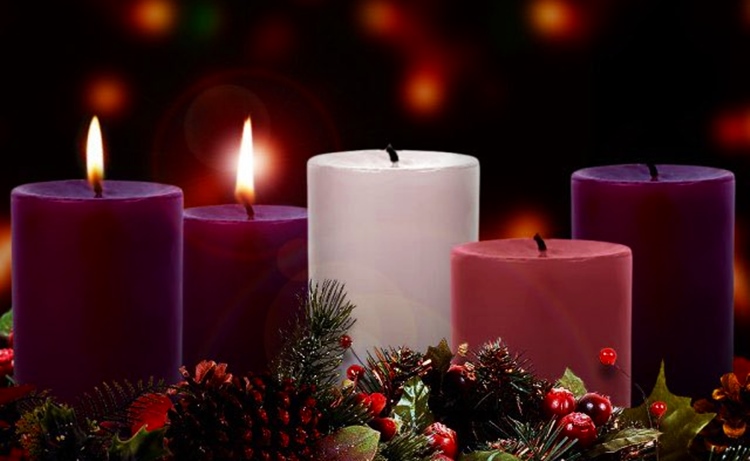 “DỌN ĐƯỜNG ĐÓN CHÚA”
(Lc 3,4)
TẬP HÁT CỘNG ĐOÀNCA ĐOÀN THÁNH GIOAN TẨY GIẢ
Đk: Việc Chúa làm cho ta ôi thực vĩ đại, ta thấy mình chứa chan niềm vui.
Alleluia - Alleluia:
Hãy dọn đường cho Chúa, hãy sửa đường Chúa cho thẳng ngay, và mọi người sẽ thấy ơn Thiên Chúa cứu độ
Alleluia …
Thánh Lễ 
Chúa Nhật II
Mùa Vọng
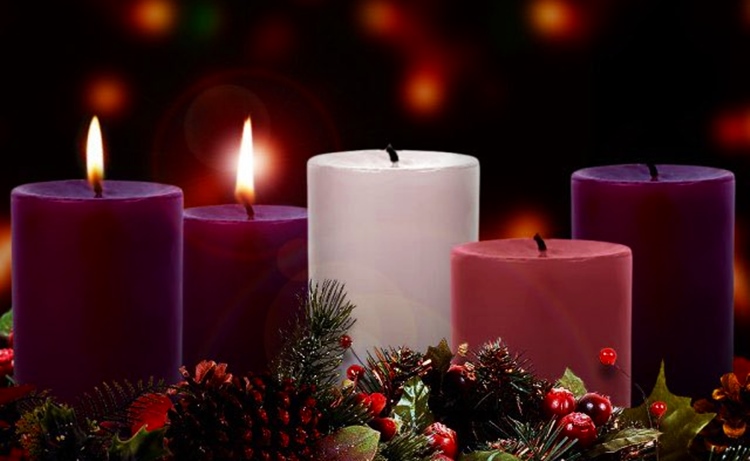 “DỌN ĐƯỜNG ĐÓN CHÚA”
(Lc 3,4)
Nhập LễMAU MAU DỌN ĐƯỜNGAnh Tuấn
Đk: Kìa có tiếng kêu từ trong hoang địa, mau mau hãy dọn đường cho Chúa đến. Mau mau hãy dọn đường cho Chúa đến. Đồi cao hãy san bằng, hố sâu hãy lấp đầy, đường quanh co hãy uốn cho ngay.
Tk1: Này đêm sắp tàn (này đêm sắp tàn) và ngày đang đến (và ngay đang đến). Hãy luôn kiên vững đợi chờ lúc Chúa quang lâm.
Đk: Kìa có tiếng kêu từ trong hoang địa, mau mau hãy dọn đường cho Chúa đến. Mau mau hãy dọn đường cho Chúa đến. Đồi cao hãy san bằng, hố sâu hãy lấp đầy, đường quanh co hãy uốn cho ngay.
Tk2: Nào mau chỗi dậy (nào mau chỗi dậy) và luôn tỉnh thức (và luôn tỉnh thức). Có ai hay biết ngày giờ Chúa đến viếng thăm
Đk: Kìa có tiếng kêu từ trong hoang địa, mau mau hãy dọn đường cho Chúa đến. Mau mau hãy dọn đường cho Chúa đến. Đồi cao hãy san bằng, hố sâu hãy lấp đầy, đường quanh co hãy uốn cho ngay.
Tk3:  Mùa đông đã về (mùa đông đã về) mùa xuân đang tới (mùa xuân đang tới). Chúa đang bước đến rạng ngời muôn ánh vinh quang.
Đk: Kìa có tiếng kêu từ trong hoang địa, mau mau hãy dọn đường cho Chúa đến. Mau mau hãy dọn đường cho Chúa đến. Đồi cao hãy san bằng, hố sâu hãy lấp đầy, đường quanh co hãy uốn cho ngay.
Thánh Lễ 
Chúa Nhật II
Mùa Vọng

Bài đọc 1
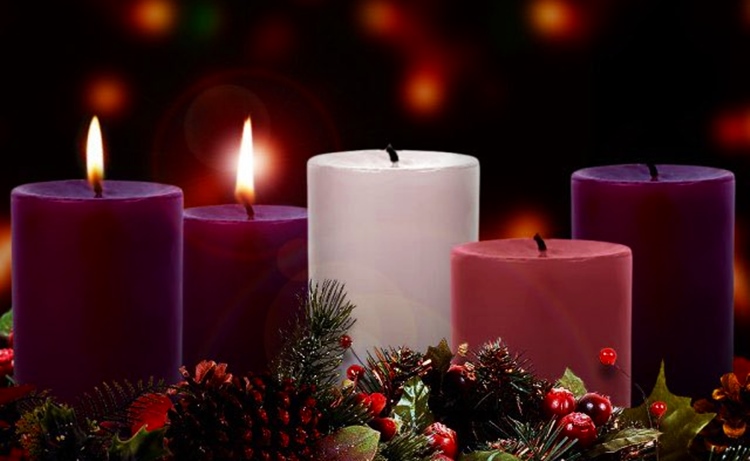 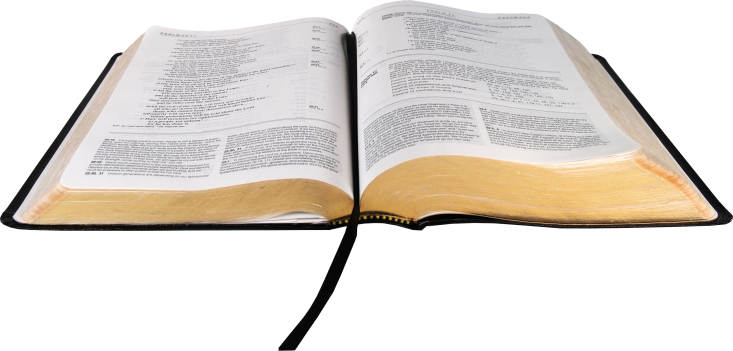 Thánh Vịnh 125Chúa Nhật II Mùa Vọng Năm CLm. Kim Long4 Câu
Đk: Việc Chúa làm cho ta ôi thực vĩ đại, ta thấy mình chứa chan niềm vui.
Tk1: Từ Si-on khi được Chúa dẫn về, ta ngỡ ngàng tựa trong giấc mơ.  Tiếng cười rộn rã đôi môi, lời hoan ca vang rền cửa miệng.
Đk: Việc Chúa làm cho ta ôi thực vĩ đại, ta thấy mình chứa chan niềm vui.
Tk2: Này chư dân to nhỏ với nhau rằng: Ôi Chúa làm việc bao lớn lao.  Chúa làm việc lớn lao thay, và ta nay vui mừng đẫy tràn.
Đk: Việc Chúa làm cho ta ôi thực vĩ đại, ta thấy mình chứa chan niềm vui.
Tk3: Nguyện anh em lao tù Chúa đưa về, như suối cạn miền Nam đón mưa.  Lúc này buồn bã đi gieo, mùa mai đây vui mừng hái gặt.
Đk: Việc Chúa làm cho ta ôi thực vĩ đại, ta thấy mình chứa chan niềm vui.
Tk4: Họ ra đi, đi mà đẫm châu lệ, gieo vãi từng hạt ươm giống đây.  Lúc về, về sẽ reo vui và trên vai mang nặng lúa vàng.
Đk: Việc Chúa làm cho ta ôi thực vĩ đại, ta thấy mình chứa chan niềm vui.
Thánh Lễ 
Chúa Nhật II
Mùa Vọng

Bài đọc 2
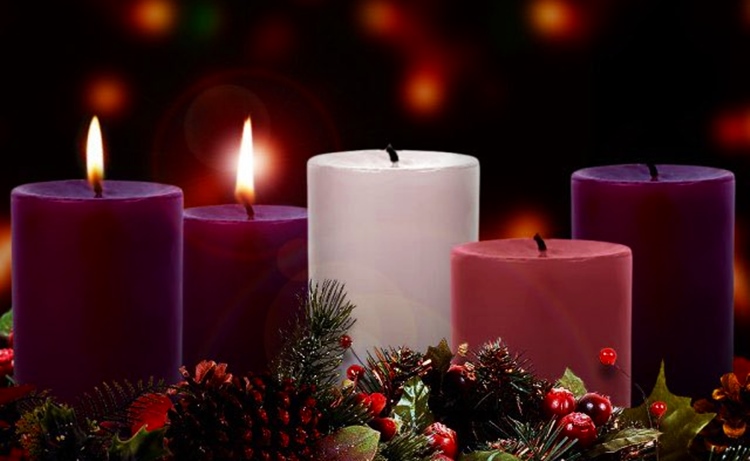 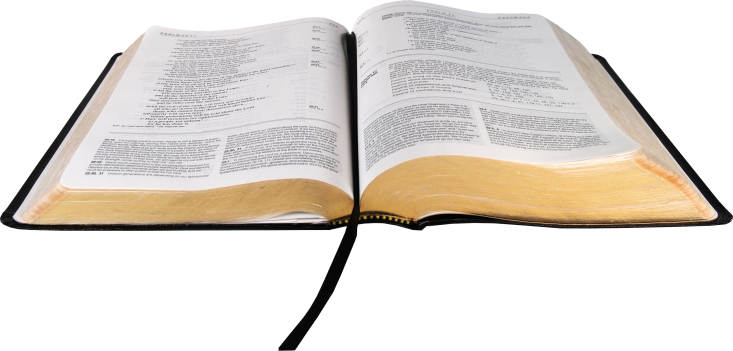 Alleluia - Alleluia:
Hãy dọn đường cho Chúa, hãy sửa đường Chúa cho thẳng ngay, và mọi người sẽ thấy ơn Thiên Chúa cứu độ
Alleluia …
Thánh Lễ 
Chúa Nhật II
Mùa Vọng

Bài Tin Mừng
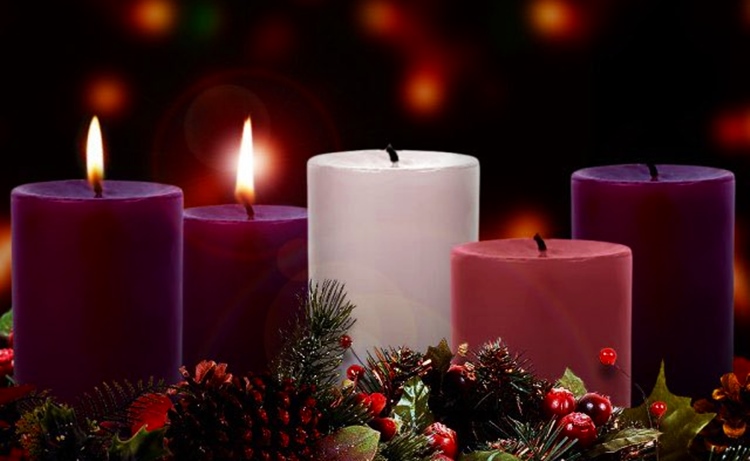 Có tiếng người hô trong hoang địa:“Hãy dọn sẵn con đường cho Đức Chúa, 
sửa lối cho thẳng để Người đi” (Lc 3,4).
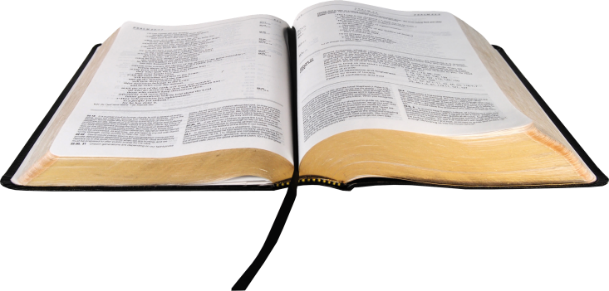 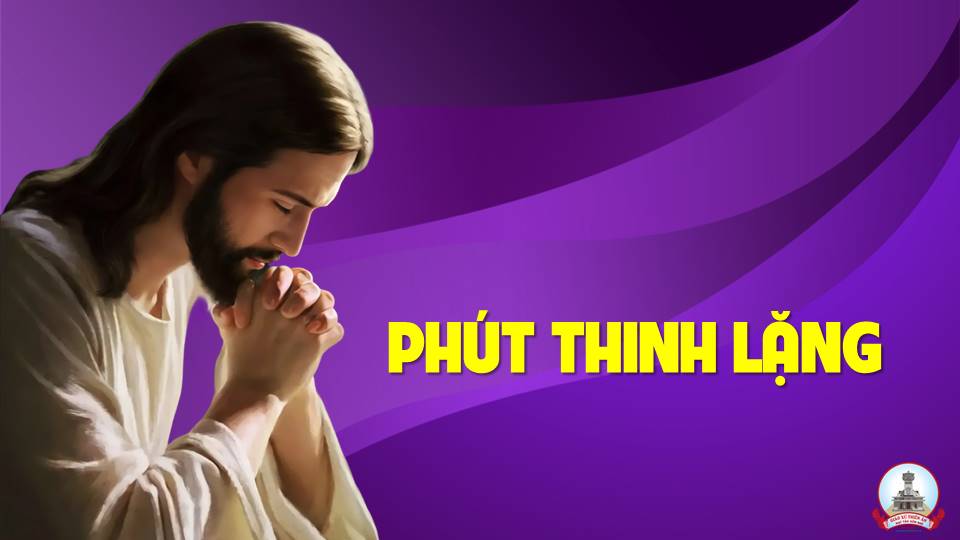 KINH TIN KÍNH
Tôi tin kính một Thiên Chúa là Cha toàn năng, Đấng tạo thành trời đất, muôn vật hữu hình và vô hình.
Tôi tin kính một Chúa Giêsu Kitô, Con Một Thiên Chúa, Sinh bởi Đức Chúa Cha từ trước muôn đời.
Người là Thiên Chúa bởi Thiên Chúa, Ánh Sáng bởi Ánh Sáng, Thiên Chúa thật bởi Thiên Chúa thật,
được sinh ra mà không phải được tạo thành, đồng bản thể với Đức Chúa Cha: nhờ Người mà muôn vật được tạo thành.
Vì loài người chúng ta và để cứu độ chúng ta, Người đã từ trời xuống thế.
Bởi phép Đức Chúa Thánh Thần, Người đã nhập thể trong lòng Trinh Nữ Maria, và đã làm người.
Người chịu đóng đinh vào thập giá vì chúng ta, thời quan Phongxiô Philatô; Người chịu khổ hình và mai táng, ngày thứ ba Người sống lại như lời Thánh Kinh.
Người lên trời, ngự bên hữu Đức Chúa Cha, và Người sẽ lại đến trong vinh quang để phán xét kẻ sống và kẻ chết, Nước Người sẽ không bao giờ cùng.
Tôi tin kính Đức Chúa Thánh Thần là Thiên Chúa và là Đấng ban sự sống, Người bởi Đức Chúa Cha và Đức Chúa Con mà ra,
Người được phụng thờ và tôn vinh cùng với Đức Chúa Cha và Đức Chúa Con: Người đã dùng các tiên tri mà phán dạy.
Tôi tin Hội Thánh duy nhất thánh thiện công giáo và tông truyền.
Tôi tuyên xưng có một Phép Rửa để tha tội. Tôi trông đợi kẻ chết sống lại và sự sống đời sau. Amen.
LỜI NGUYỆN TÍN HỮU
	Anh chị em thân mến, Thiên Chúa mời gọi con người hiệp thông với Chúa và với nhau. Để đáp lại lời mời gọi đó, con người phải hoán cải con tim, rồi suốt cuộc đời, phải ăn năn sám hối. Với lòng thống hối chân thành vì những lỗi lầm đã phạm, chúng ta cùng kiêm tốn nguyện xin : …….  

XIN CHÚA NHẬN LỜI CHÚNG CON
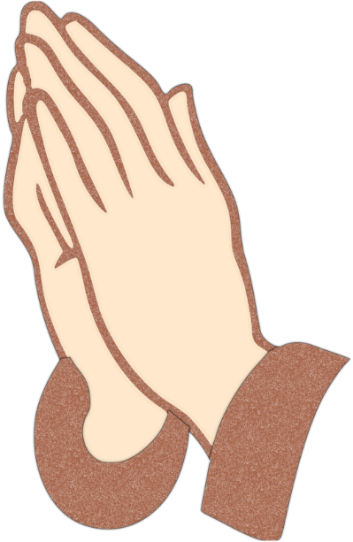 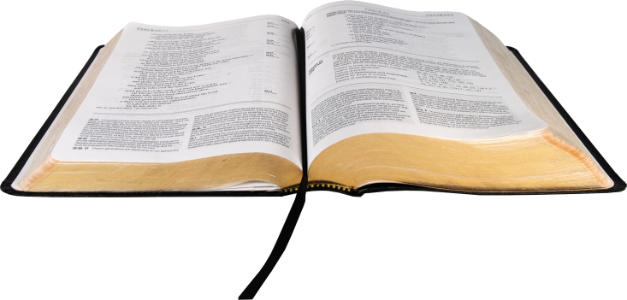 Ca Dâng LễLỄ DÂNG TRÔNG ĐỢIDominic
Tk1:Tháng ngày đợi trông xin dâng lên Cha đây ước mơ hồng. Bánh thơm rượu nồng theo làn khói hương dâng về Cha. Nỗi niềm chờ mong xin Ngài biến nên thành lễ dâng. Như áng hương trầm dâng về Chúa tâm tình đợi trông.
Đk: Nguyện Cha thương vui nhận đây lễ dâng mọn hèn. Lễ vật cậy trông chờ ngày Đấng Cứu Tinh hạ sinh. Nguyện Người mau đến đem bình an xuống cho gian trần. Thỏa niềm chờ mong người người đang ngày đêm ngóng trông.
Tk2: Tháng ngày đợi trông tâm tư con đây thao thức mong chờ. Dám trông lên Ngài mau ngự đến viếng thăm trần gian. Hướng về ngày mai đây rượu bánh chân thành tiến dâng. Xin Chúa vui nhận thay của lễ tâm tình đợi trông.
Đk: Nguyện Cha thương vui nhận đây lễ dâng mọn hèn. Lễ vật cậy trông chờ ngày Đấng Cứu Tinh hạ sinh. Nguyện Người mau đến đem bình an xuống cho gian trần. Thỏa niềm chờ mong người người đang ngày đêm ngóng trông.
Thánh Lễ 
Chúa Nhật II
Mùa Vọng
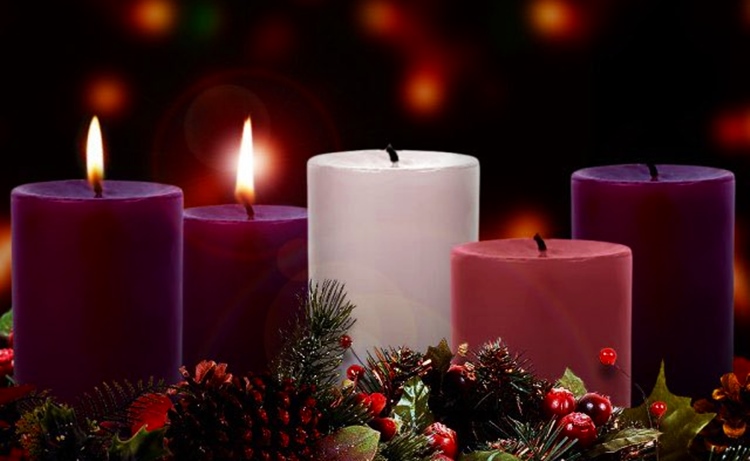 “DỌN ĐƯỜNG ĐÓN CHÚA”
(Lc 3,4)
Ca Nguyện Hiệp LễNIỀM VUI ƠN CỨU ĐỘLm. Thái Nguyên
Tk1: Vẫn một tình yêu đấy thôi, nhưng bao cơ cầu giăng lối, nhưng bao nhiêu nỗi khổ sầu, khiến con trăn trở bấy lâu. Tình yêu của Chúa thẳm sâu, dẫu cho mưa ngâu nắng hạ, dẫu cho phong ba hãi hùng, Ngài làm nên những việc lạ lùng.
Đk:  Mãi mãi Chúa là tình yêu cao sáng muôn đời, tình yêu ôi rất cao vời một lòng thương con chẳng vơi. Con vui giữa đời niềm vui ơn Chúa cứu độ an tâm mỗi ngày vượt qua với tình yêu Chúa thiết tha.
Tk2: Vẫn một niềm tin đấy thôi, nhưng qua bao ngày tăm tối, nhưng qua bao nỗi bồi hồi, giữa cơn nguy nàn cuốn trôi. Bàn tay của Chúa dìu đưa, dẫn con qua bao hiểm họa, dẫn con trên con đường lạ, Ngài dạy con hãy luôn vững dạ.
Đk:  Mãi mãi Chúa là tình yêu cao sáng muôn đời, tình yêu ôi rất cao vời một lòng thương con chẳng vơi. Con vui giữa đời niềm vui ơn Chúa cứu độ an tâm mỗi ngày vượt qua với tình yêu Chúa thiết tha.
Tk3: Vẫn lòng cậy trông đấy thôi, nhưng qua những ngày nổi trôi, nhưng qua những lối mịt mùng, biển khơi muôn trùng sóng xô. Ngài luôn che chở ủi an giữa cơn gian nan khó nhọc ước mong con luôn một lòng niềm cậy trông sống trong hy vọng.
Đk:  Mãi mãi Chúa là tình yêu cao sáng muôn đời, tình yêu ôi rất cao vời một lòng thương con chẳng vơi. Con vui giữa đời niềm vui ơn Chúa cứu độ an tâm mỗi ngày vượt qua với tình yêu Chúa thiết tha.
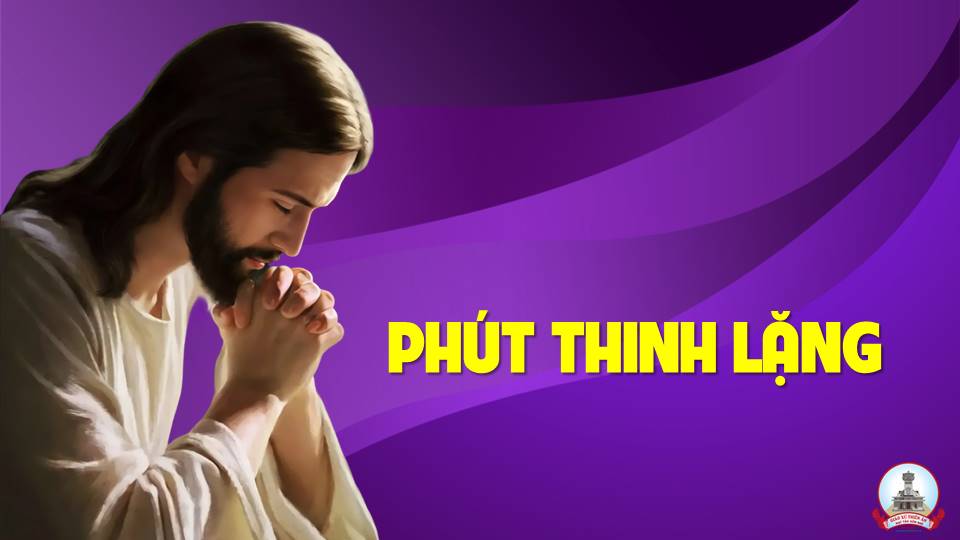 Ca Kết LễĐỂ CHÚA ĐẾNLm. Nguyễn Duy
Tk1:Xin cho lòng chúng con luôn sẵn sàng chờ mong Chúa đến. Xin cho lòng chúng con luôn thắm nồng một tình yêu mến. Xin cho lòng chúng con luôn khát khao luôn ước ao một thế giới sướng vui dạt dào một thế giới không còn khổ đau.
Đk: Để Chúa đến trong cuộc đời, để Chúa đến mang ơn Trời, nguồn hạnh phúc cho con người, mùa cứu rỗi cho mọi nơi
Tk2: Xin cho lòng chúng con không oán hờn và không ghen ghét. Xin cho lòng chúng con luôn quảng đại và luôn tha thứ. Xin cho lòng chúng con yêu mến người yêu suốt đời chỉ biết sống hiến dâng phục vụ và hướng đến ân tình trời cao.
Đk: Để Chúa đến trong cuộc đời, để Chúa đến mang ơn Trời, nguồn hạnh phúc cho con người, mùa cứu rỗi cho mọi nơi
Thánh Lễ 
Chúa Nhật II
Mùa Vọng
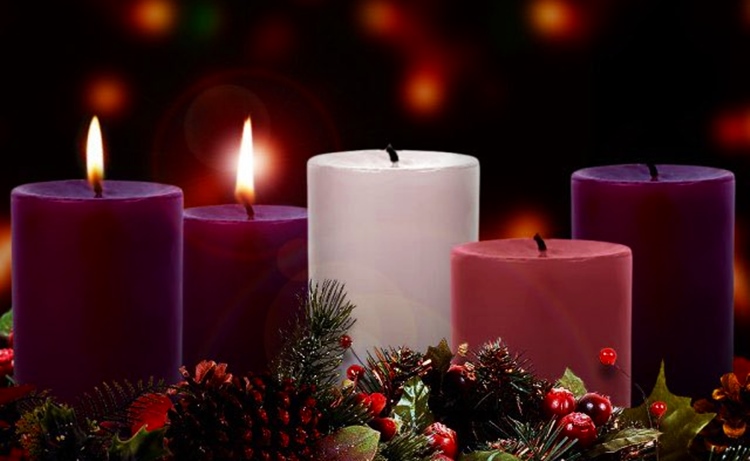 “DỌN ĐƯỜNG ĐÓN CHÚA”
(Lc 3,4)